100
100
100
100
200
200
200
200
300
300
300
300
400
400
400
400
500
500
500
500
600
600
600
600
700
700
700
700
800
800
800
800
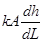 900
900
900
900
1000
1000
1000
1000
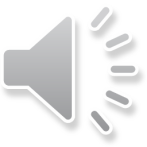 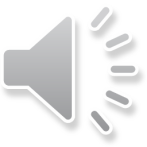 m/s describes this measurement
Answer
What is Velocity
This is the upper layer of a lake
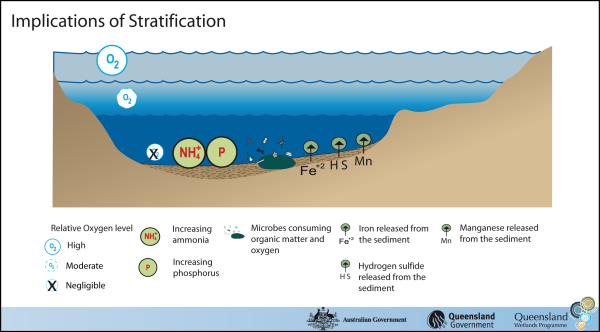 Answer
What is the Epilimnion
The surface of water found belowground
Answer
What is the Water Table
The chemical element with the symbol N
Answer
What is Nitrogen
You need area and velocity to determine this
Answer
What is Discharge
These temporary wetlands are important spring habitat
Answer
What are Vernal/Ephemeral Pools
This controls the direction of water flow
Answer
What is Head
A quick method for assessing river habitat conditions
Answer
What is a Rapid Bioassessment
The yellow area below
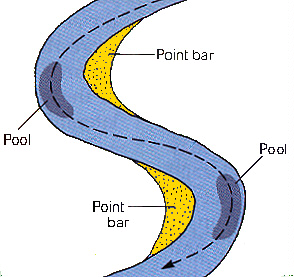 Answer
What is a Point Bar
NTUs are a unit of this
Answer
What is Turbidity
In coastal areas, excessive ground water pumping may cause fresh ground water to mix with this, causing contamination
Answer
What is salt water
PO4
Answer
What is Phosphate
The unit for discharge
Answer
What is m3/s
Status of a nutrient-poor lake
Answer
What is Oligotrophic
This happens around the well when pumping
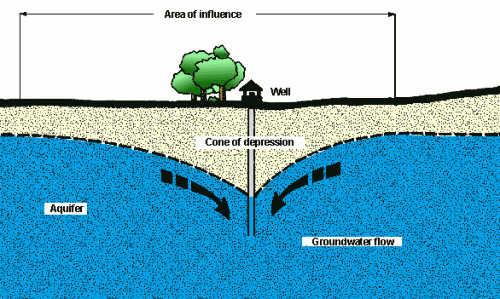 Answer
What is Drawdown/Cone of depression
BOD is an acronym for this test of lake productivity
Answer
What is Biological Oxygen Demand
Filamentous algae growing on rocks
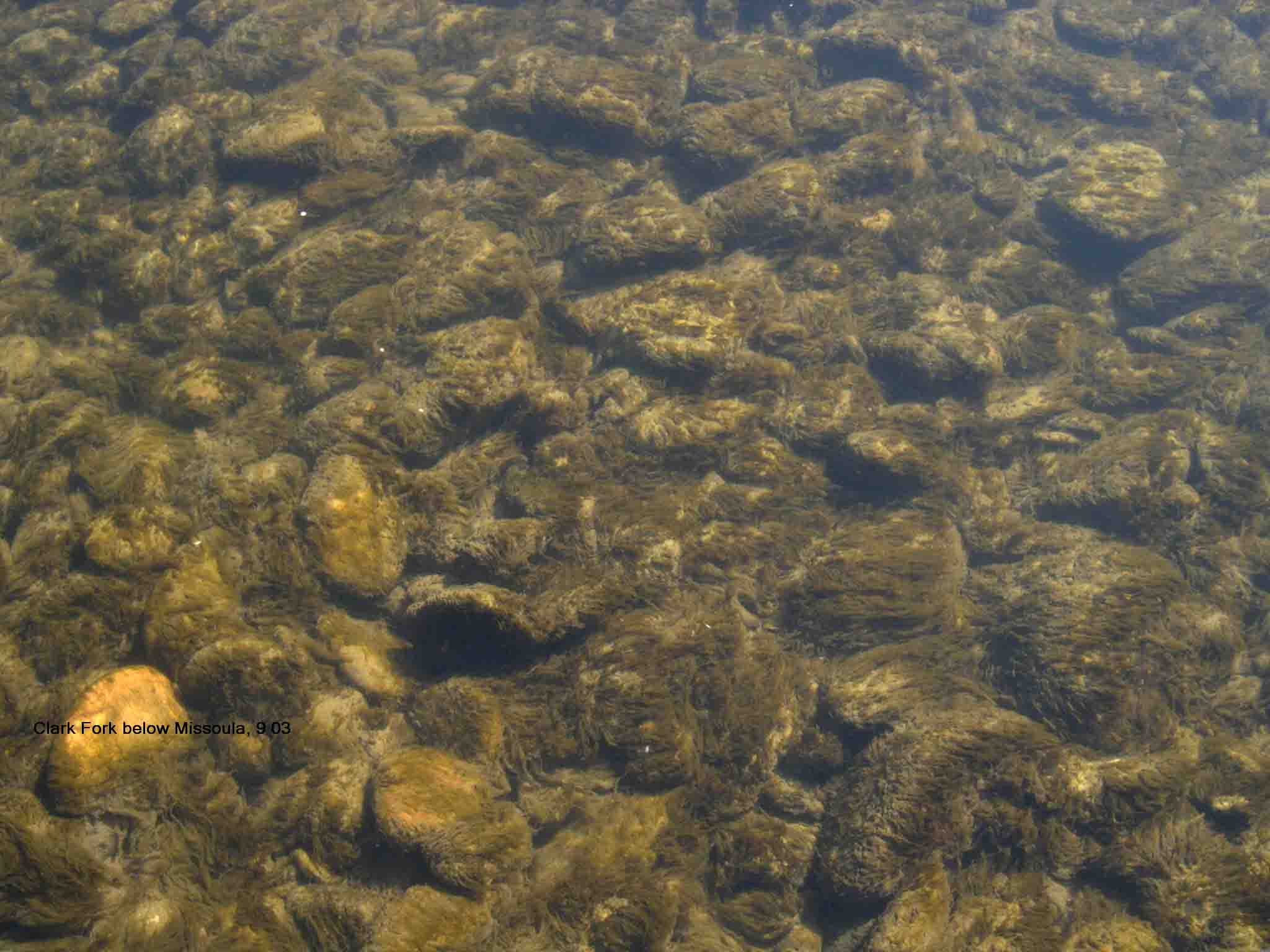 Answer
What is Periphyton
A curved lake in a floodplain
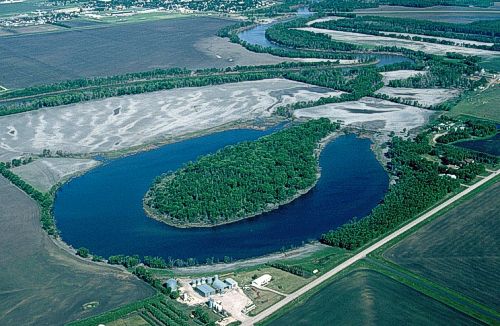 Answer
What is an Oxbow
This is the study of the distribution and movement of ground water in the soil and rocks of the Earth’s crust
Answer
What is hydrogeology
This federal agency operates monitoring stations in CT rivers
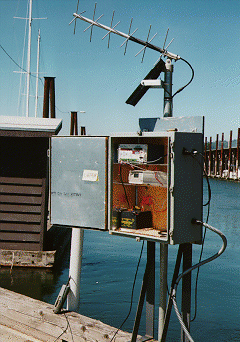 Answer
What is the USGS
These numbers are used to describe this
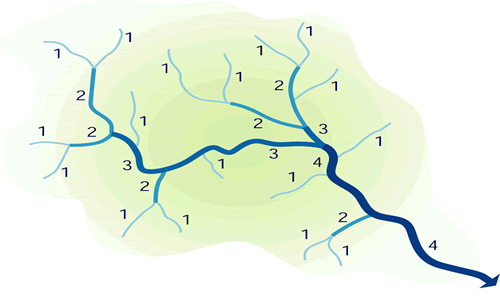 Answer
What is Stream Order
Microscopic lake animals
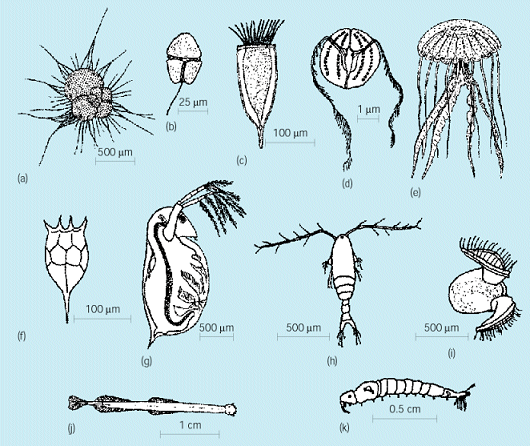 Answer
What is Zooplankton
Groundwater makes up this % of the world’s fresh water
Answer
What is 30%
The presence of this larvae indicates a healthy stream
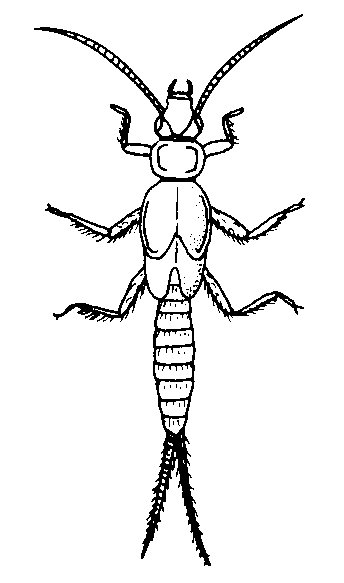 Answer
What is Stonefly
Besides biological and chemical, this is the third characteristic of water quality
Answer
What is Physical
A lake made from ice blocks left behind from glaciers
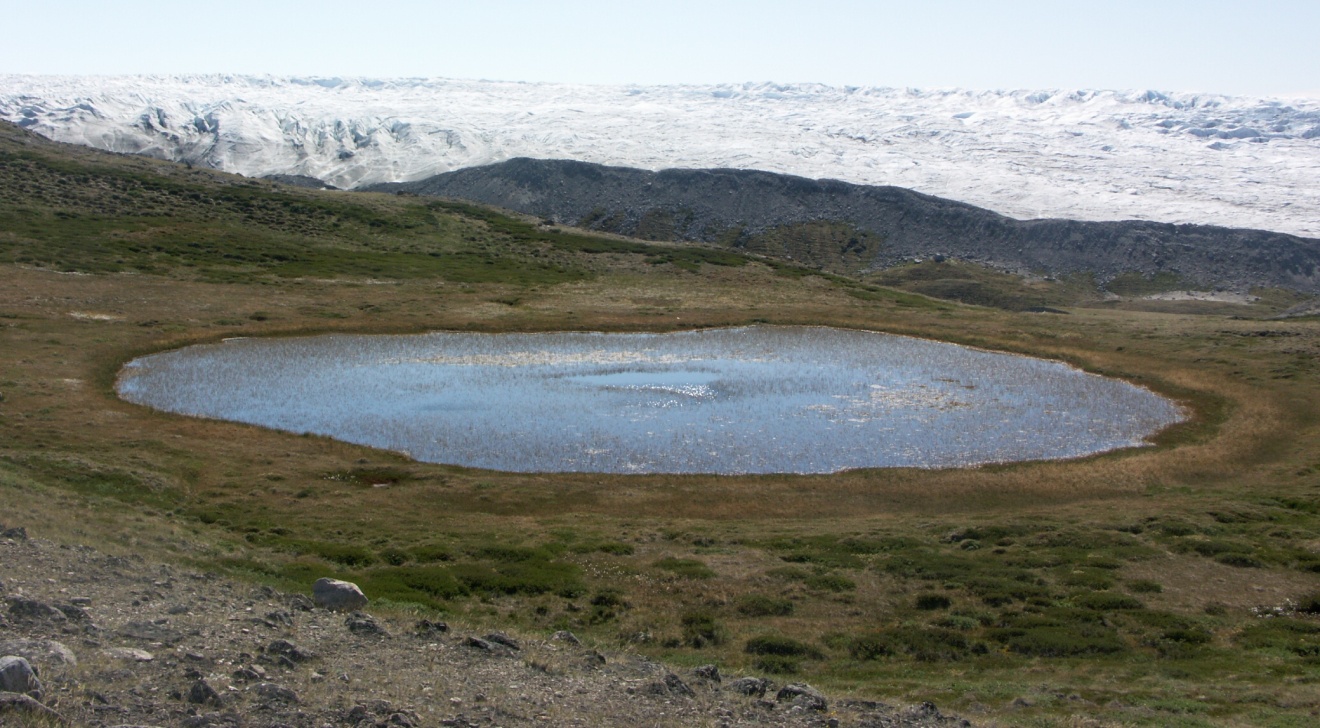 Answer
What is a Kettle
This type of aquifer has layers of impermeable material both above and below it.
Answer
What is a confined aquifer
The water quality parameter TSS stands for this
Answer
What are Total Suspended Solids
The Missouri river is the longest in the US, but this river has the most discharge at 18,000 m3/s
Answer
What is the Mississippi
This is the study of lakes and ponds
Answer
What is Limnology
The rate of spread due to a concentration gradient
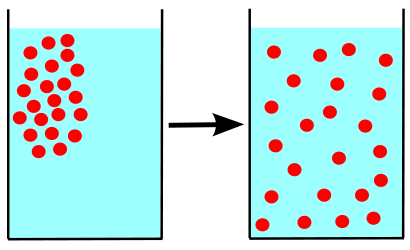 Answer
What is Diffusion/Dispersion
The oxidation of ammonia to nitrate
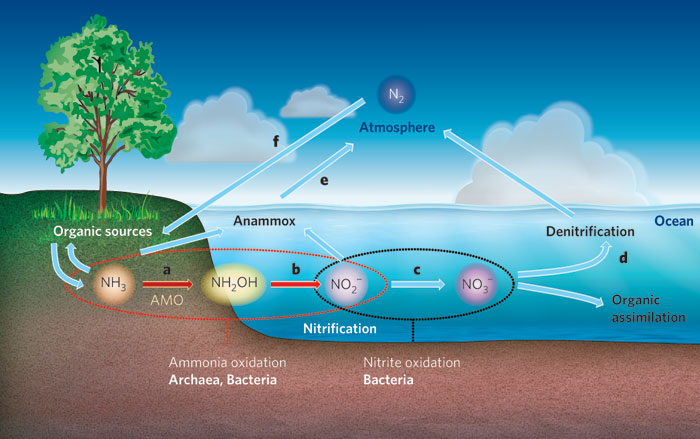 Answer
What is Nitrification
This 1972 federal law regulates point source discharges to the nations waters
Answer
The Clean Water Act
This tool is used to sample algae
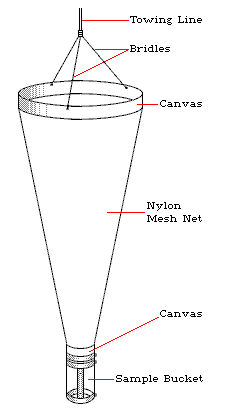 Answer
What is a Plankton Net
The % of rainfall in the US that goes into groundwater
Answer
What is 25%
This is the largest source of non-point pollution in the U.S.
Answer
What is agriculture
EPT index stands for this
Answer
What is Ephermeroptera, Plecoptera, Tricoptera
This process
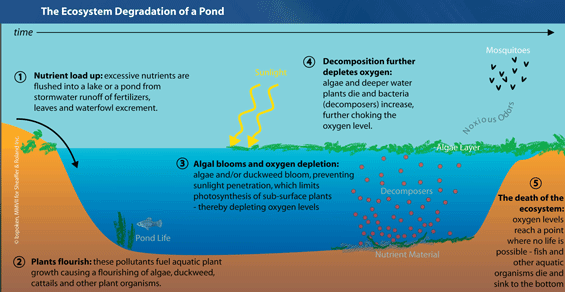 Answer
What is Eutrophication
This is used to measure groundwater head
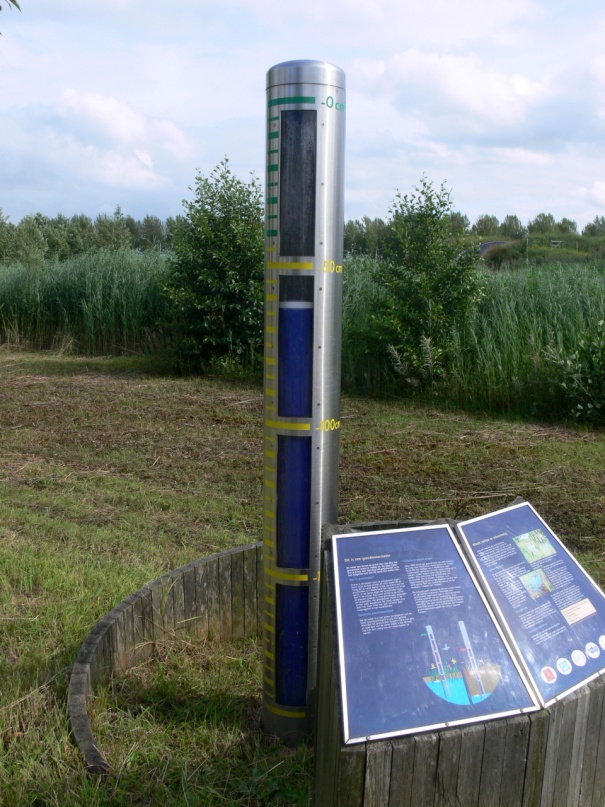 Answer
What is a Piezometer
LC50
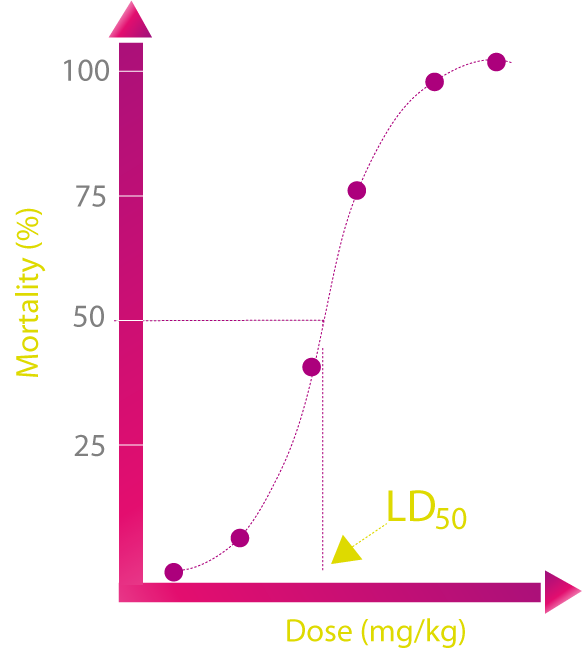 Answer
What is the Lethal Concentration for 50% of organisms